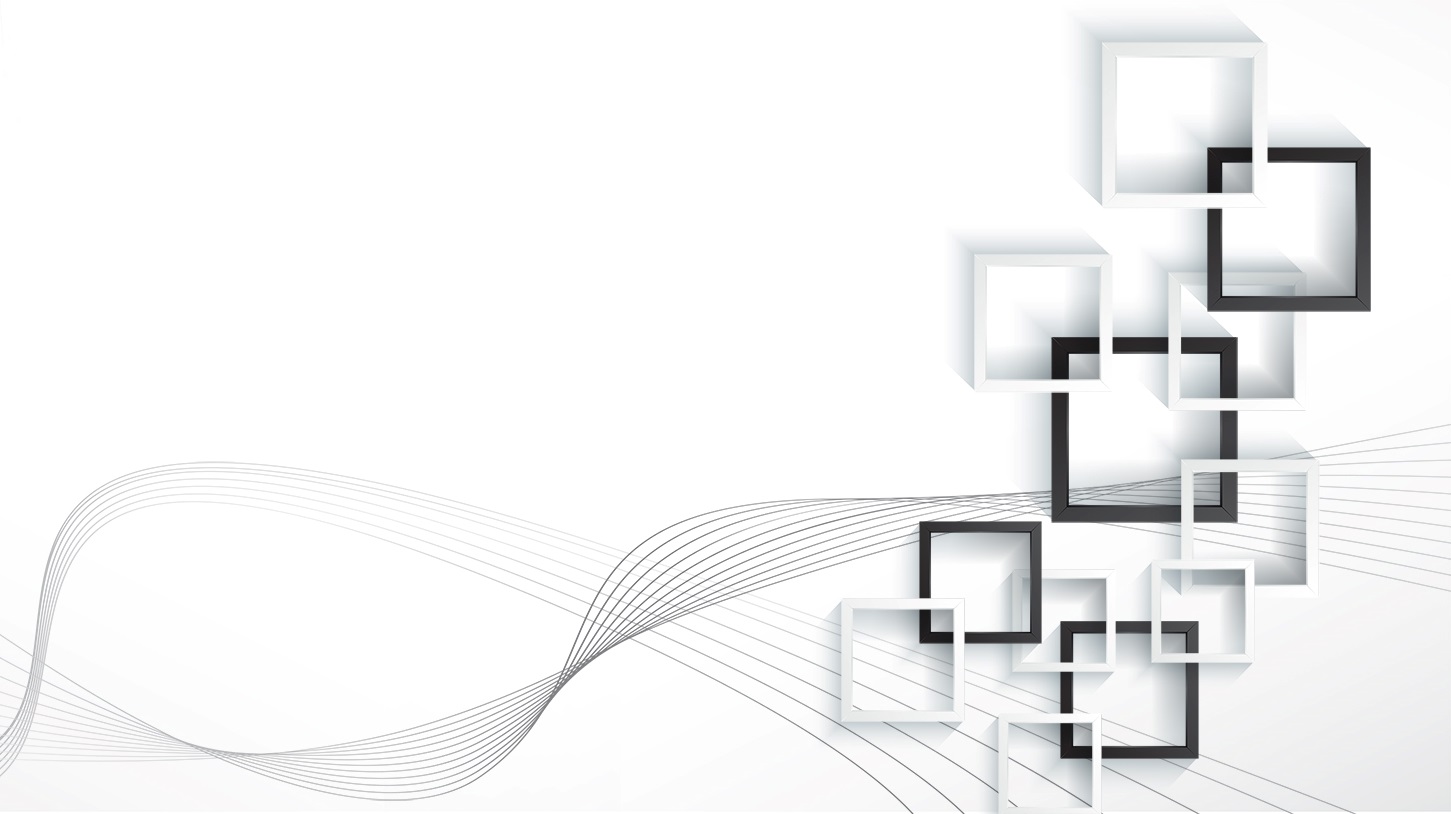 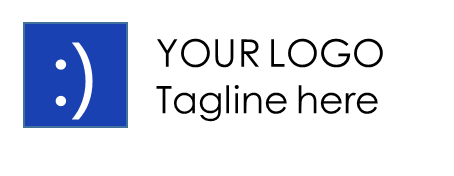 JOB REPORT PPT
The user can demonstrate on a computer, or presentation and make
Report:jpppt.com
Time：20XX
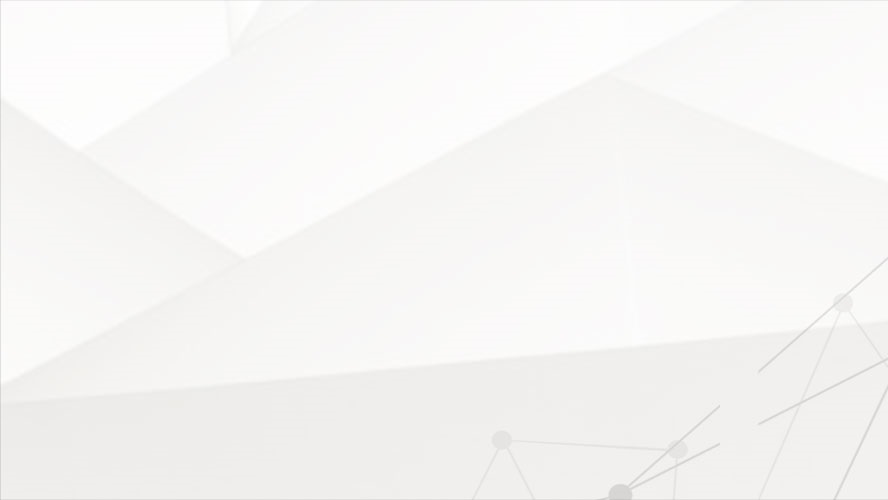 CONTENTS
PART 01
Overview of the work
Lorem ipsum dolor sit amet, consectetur adipisicing elit
There is a problem
PART 02
Lorem ipsum dolor sit amet, consectetur adipisicing elit
Summary
PART 03
Lorem ipsum dolor sit amet, consectetur adipisicing elit
Planning for the future
PART 04
Lorem ipsum dolor sit amet, consectetur adipisicing elit
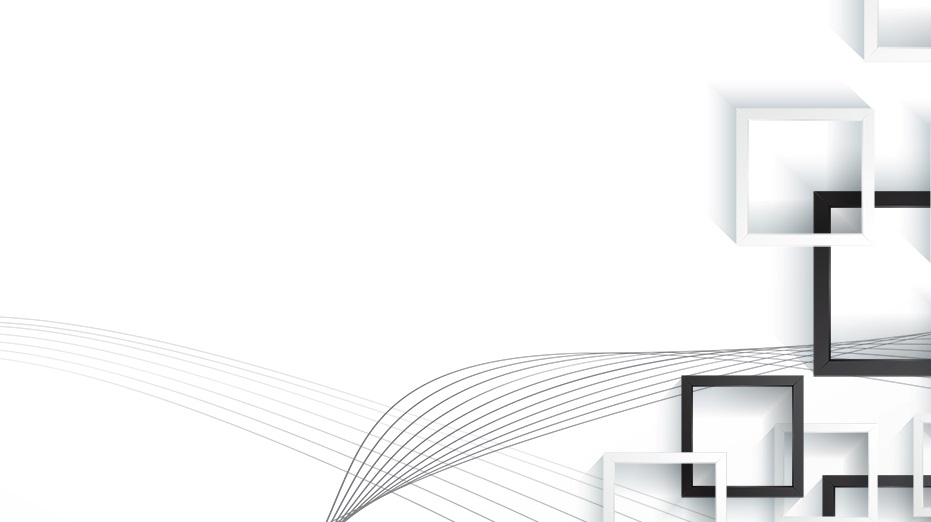 01
Overview of the work
Click here to enter the relevant text
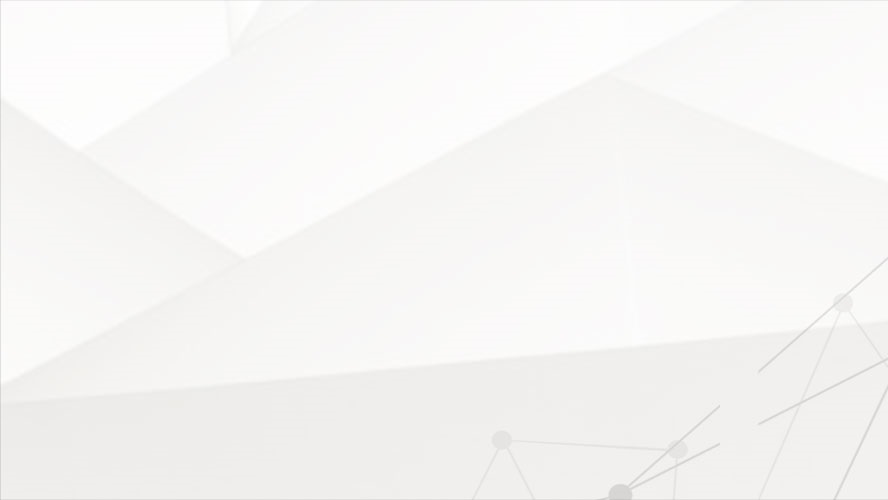 Overview of the work
Enter the title text
Enter the title text
Enter the title text
Enter the title text
Enter the title text
keyword
keyword
keyword
The phase is 
completecircumstance
The phase is 
completecircumstance
phase work
Enter the replacement text
Enter the replacement text
Enter the replacement text
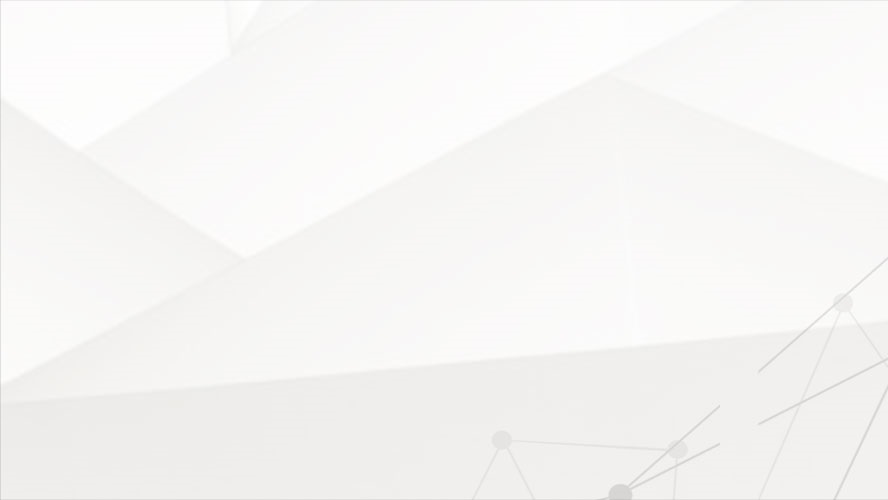 Overview of the work
The name of the work item
The project was successfully completedA , and achieved excellent results.
The name of the work item
The project was successfully completedA , and achieved excellent results.
The name of the work item
The project was successfully completedA , and achieved excellent results.
The name of the work item
The project was successfully completedA , and achieved excellent results.
The name of the work item
The project was successfully completedA , and achieved excellent results.
The name of the work item
The project was successfully completedA , and achieved excellent results.
The name of the work item
The project was successfully completedA , and achieved excellent results.
The name of the work item
The project was successfully completedA , and achieved excellent results.
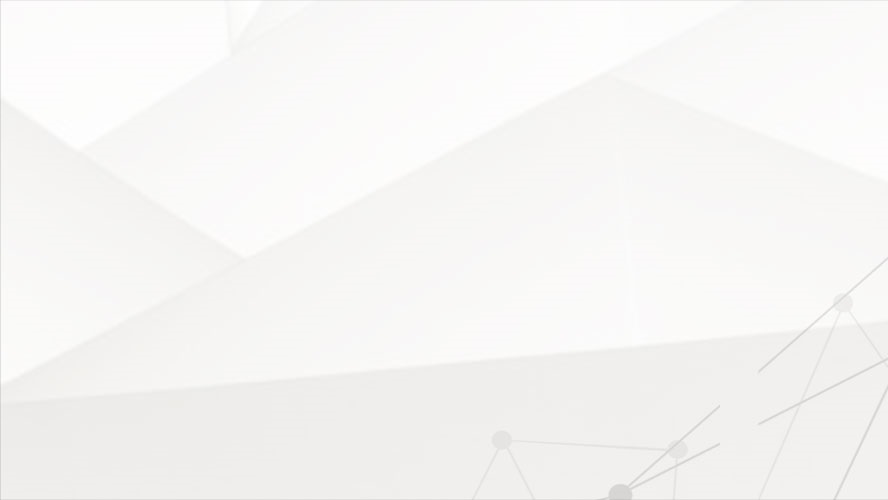 Overview of the work
A successful project
Enter the replacement text
Add a title
Add a title
Add a title
Add a title
Add a title
Add a title
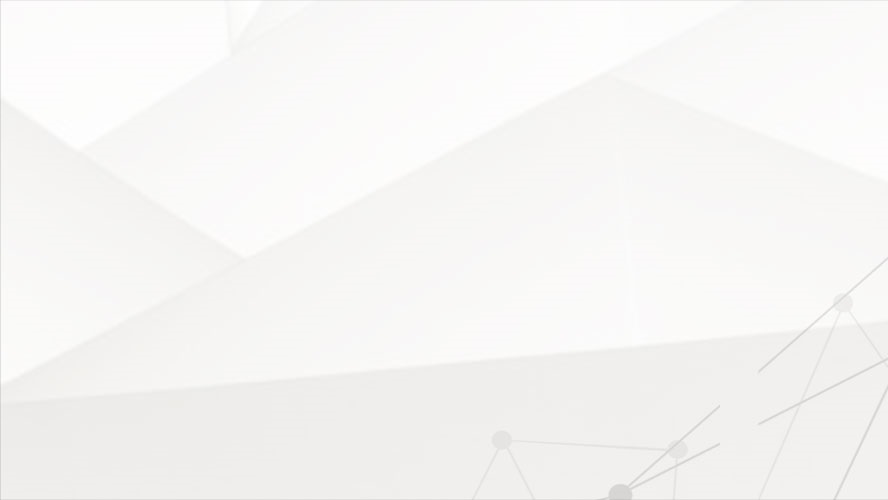 Overview of the work
The work item 
that was completed
The work item 
that was completed
Enter the title text
Enter the replacement text
The work item 
that was completed
Enter the replacement text
Enter the title text
Enter the replacement text
Enter the title text
The work item 
that was completed
Enter the title text
The work item 
that was completed
Enter the title text
Enter the replacement text
Enter the replacement text
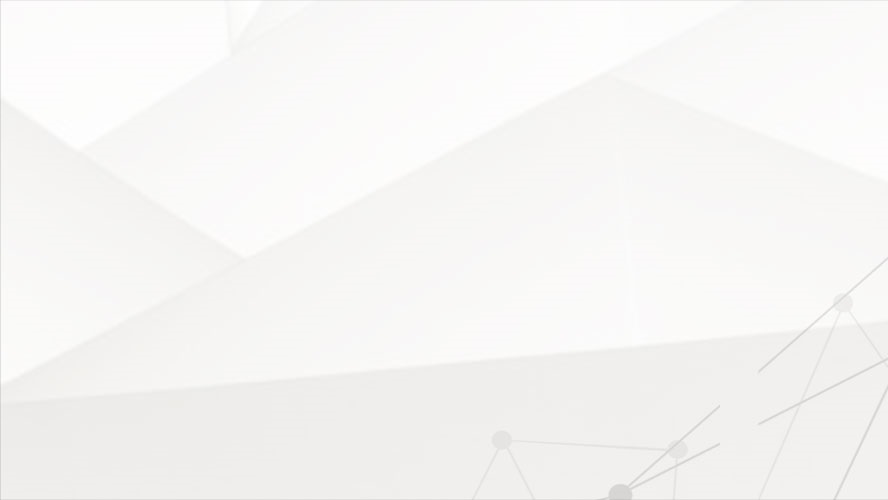 Overview of the work
Tittle text
Enter the replacement text
Tittle text
Tittle text
Enter the replacement text
Enter the replacement text
Enter the text
Enter the text
Enter the text
Tittle text
Tittle text
Enter the replacement text
Enter the replacement text
Enter the text
Enter the text
Tittle text
Tittle text
Enter the text
Enter the text
Enter the replacement text
Enter the replacement text
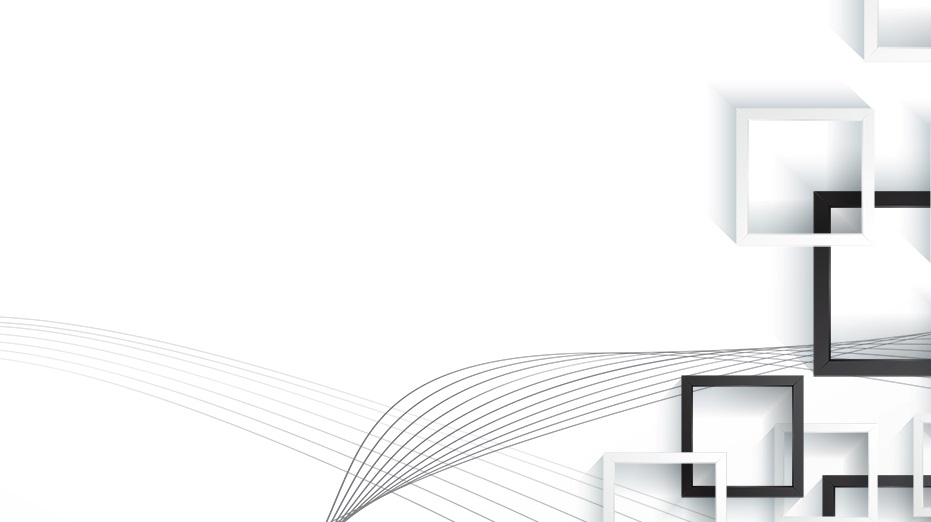 02
There is a problem
Click here to enter the relevant text
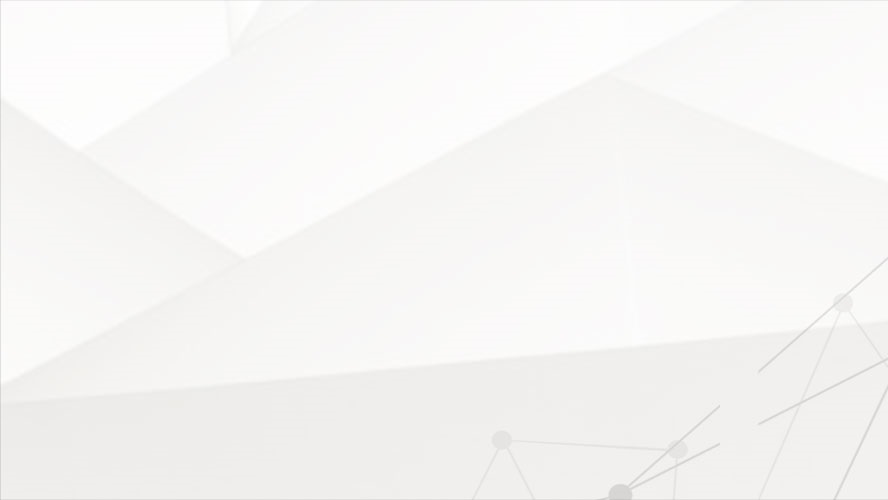 There is a problem
Tittle text
Tittle text
Enter the replacement text
Enter the replacement text
Tittle text
Tittle text
Enter the replacement text
Enter the replacement text
Tittle text
Tittle text
Enter the replacement text
Enter the replacement text
PPTDownload http://www.1ppt.com/xiazai/
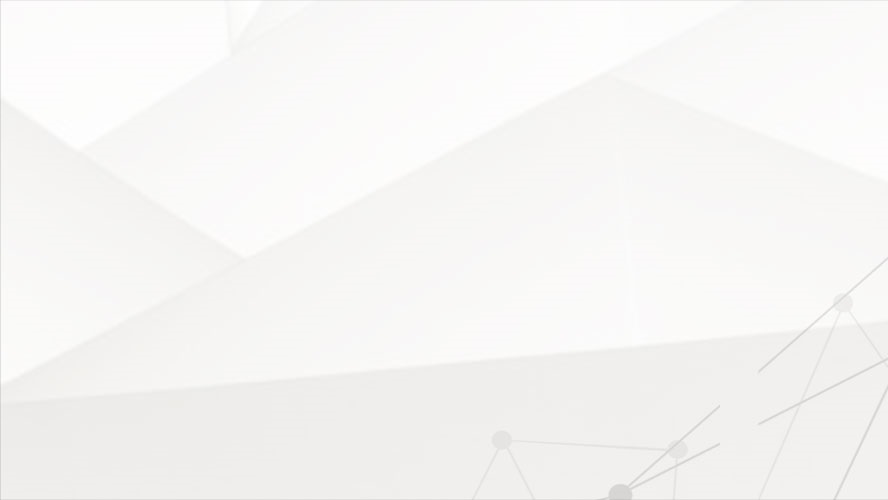 There is a problem
issue
The title text is preset
issue
issue
issue
issue
Enter your problems and problems at work, describe them as briefly as possible, and clarify the connections between the problems, so that you can get your improvementsscheme.
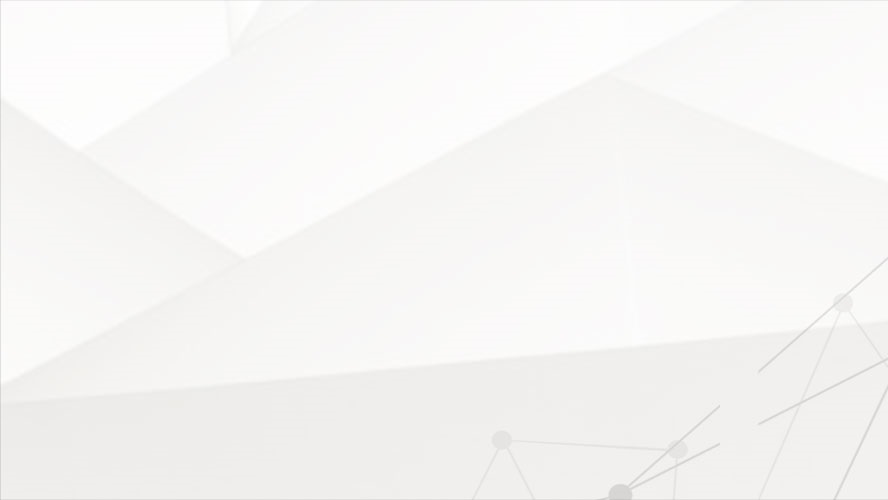 There is a problem
Tittle text
Tittle text
Enter the replacement text
Enter the replacement text
Tittle text
Tittle text
Enter the replacement text
Enter the replacement text
Tittle text
Tittle text
Enter the replacement text
Enter the replacement text
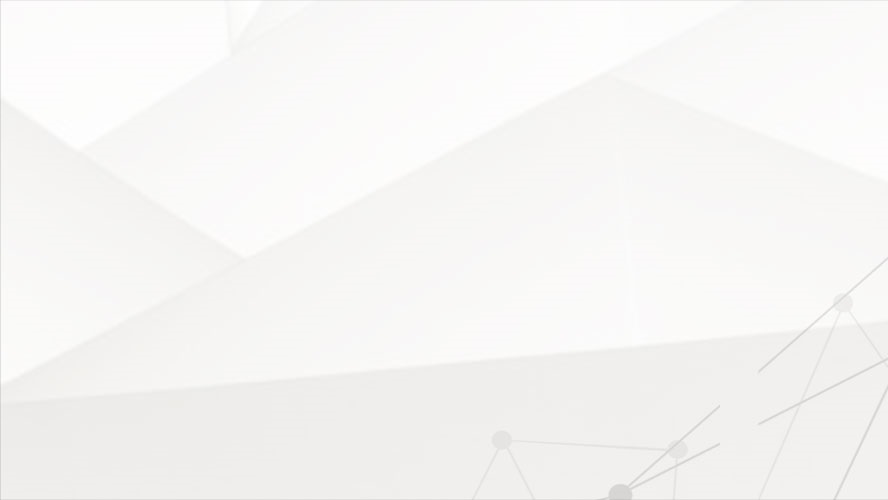 There is a problem
Cross-functional work communication costs are high
Enter the replacement text
The overall business capabilities of employees vary
Enter the replacement text
OfficeThe basic operating ability is insufficient
Enter the replacement text
Insufficient resilience
Enter the replacement text
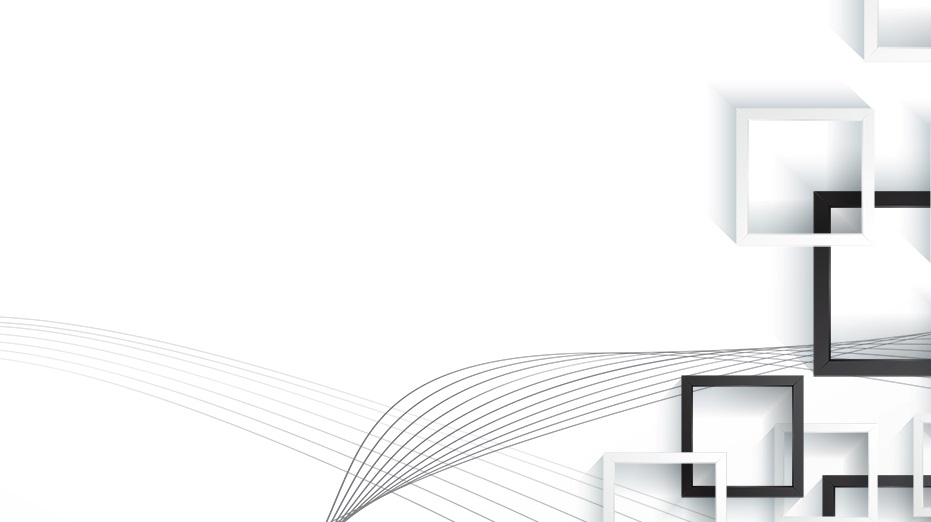 03
Summary
Click here to enter the relevant text
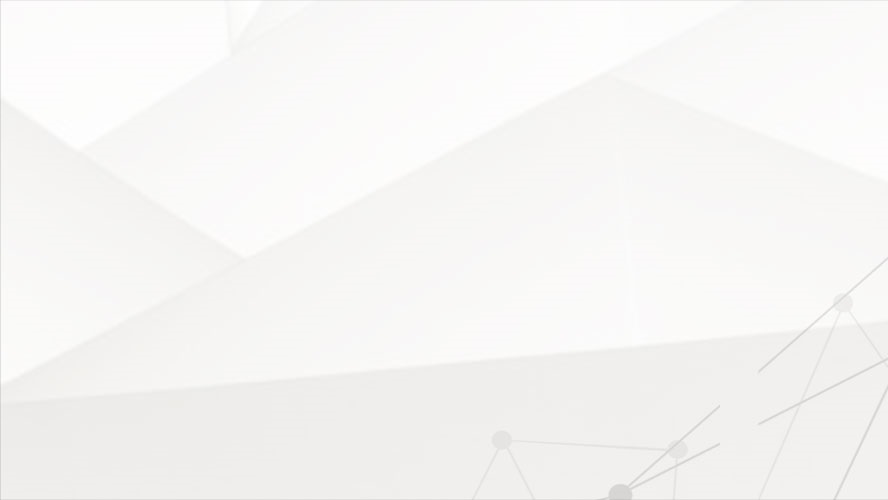 Summary
Tittle text
Tittle text
Enter the replacement text
Enter the replacement text
text
text
text
text
Enter the replacement text
Enter the replacement text
Tittle text
Tittle text
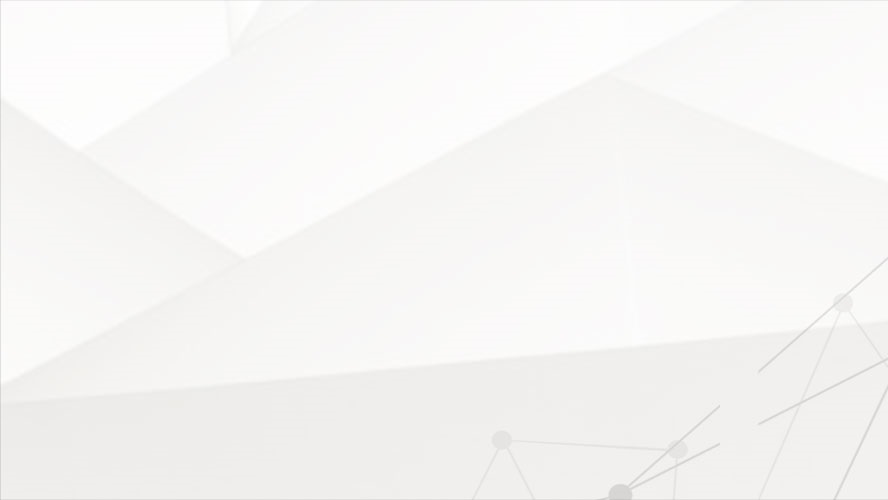 Summary
01
Increase holiday benefits
Enter the replacement text
02
Flexible changes in working hours
Enter the replacement text
03
Improve hardware configuration
Enter the replacement text
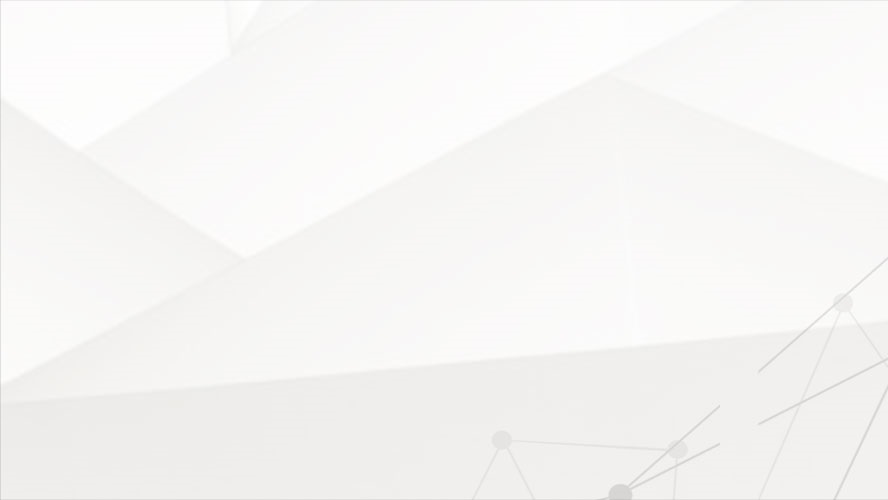 Summary
Strengthen customer management
OUR COMPANY
Conduct employee training
OUR COMPANY
Add a detailed text description here, suggesting that it be title-related and in line with the overall language style, and that the language description be as concise and vivid as possible.
Add a detailed text description here, suggesting that it be title-related and in line with the overall language style, and that the language description be as concise and vivid as possible.
writing
writing
deficiencies
writing
writing
Conduct employee training
OUR COMPANY
Conduct employee training
OUR COMPANY
Add a detailed text description here, suggesting that it be title-related and in line with the overall language style, and that the language description be as concise and vivid as possible.
Add a detailed text description here, suggesting that it be title-related and in line with the overall language style, and that the language description be as concise and vivid as possible.
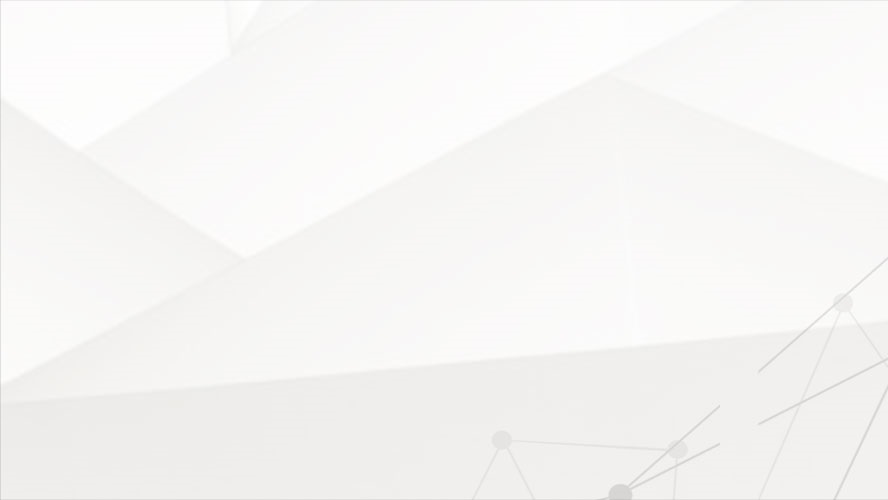 Summary
Strengthen industry exchanges
Enter your text
Enter the text you want based on what you want
Click to enter the specific text of this column, concise description of the sub-item content, this is a concept illustration, please modify according to your specific content.
36%
64%
After your content is typed here, or by copying your text, select Paste in this box and choose to keep only the text.
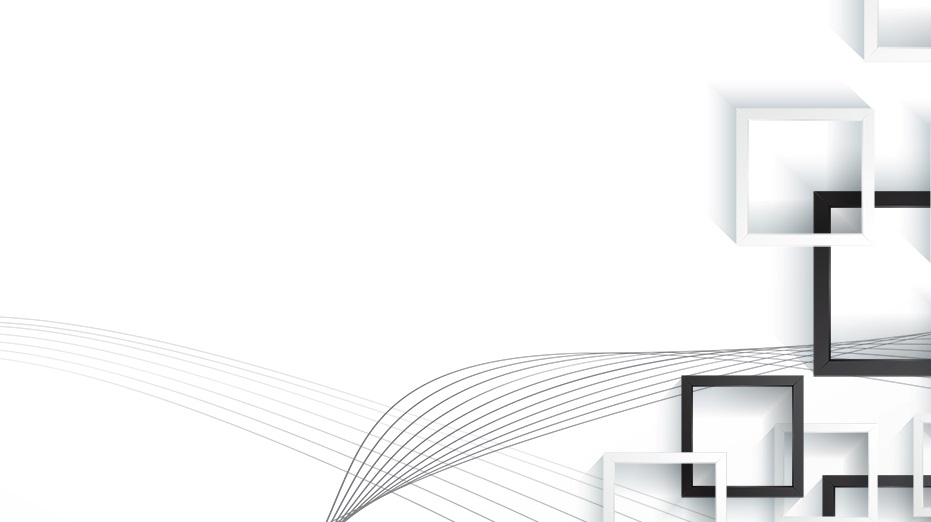 Planning for the future
04
Click here to enter the relevant text
Planning for the future
subheading
Conduct online marketing
Our Company
After your content is typed here, or by copying your text, select Paste in this box and choose to keep only the text.
Enter your title
OUR COMPANY
Enter your title
OUR COMPANY
After your content is typed here, or by copying your text, select Paste in this box and choose to keep only the text.
Add a detailed text description here, suggesting that it be title-related and in line with the overall language style, and that the language description be as concise and vivid as possible.
Add a detailed text description here, suggesting that it be title-related and in line with the overall language style, and that the language description be as concise and vivid as possible.
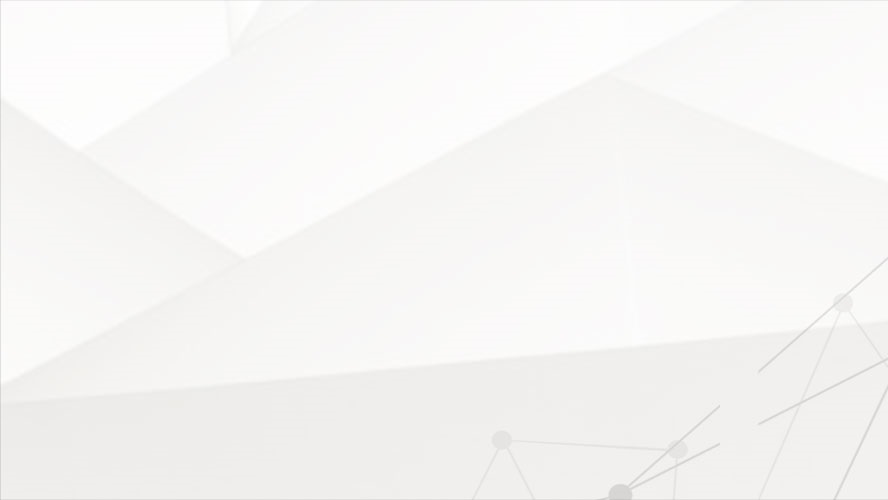 Planning for the future
title
title
title
title
Enter your title
OUR COMPANY
Enter your title
OUR COMPANY
Enter your title
OUR COMPANY
Enter your title
OUR COMPANY
Add a detailed text description here, suggesting that it be title-related and in line with the overall language style
Add a detailed text description here, suggesting that it be title-related and in line with the overall language style
Add a detailed text description here, suggesting that it be title-related and in line with the overall language style
Add a detailed text description here, suggesting that it be title-related and in line with the overall language style
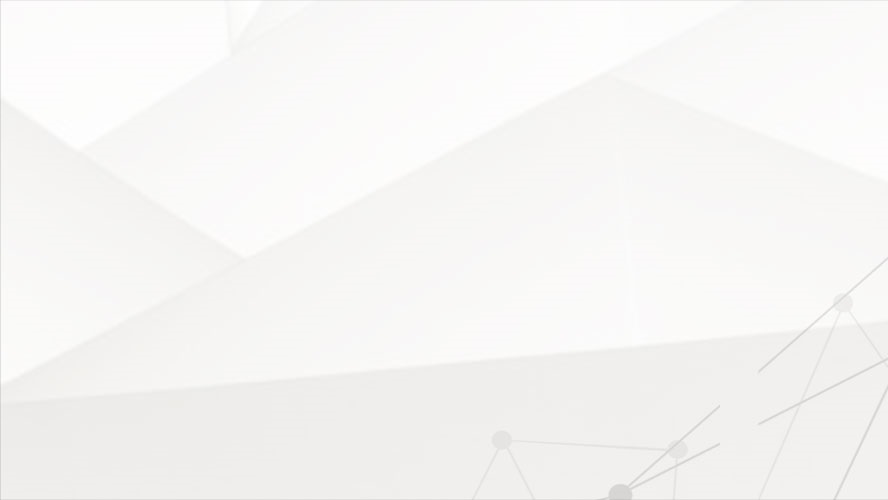 Planning for the future
Organize customer exchanges and sharing sessions
After your content is typed here, or by copying your text, select Paste in this box and choose to keep only the text.
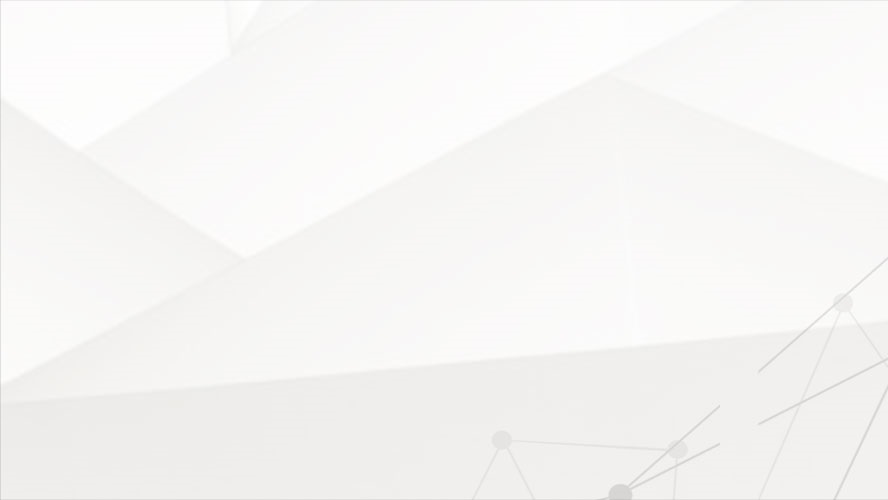 Planning for the future
Add a title
Add a title
Add a title
Add a detailed text description here, suggesting that it be title-related and in line with the overall language style
Add a detailed text description here, suggesting that it be title-related and in line with the overall language style
Add a detailed text description here, suggesting that it be title-related and in line with the overall language style
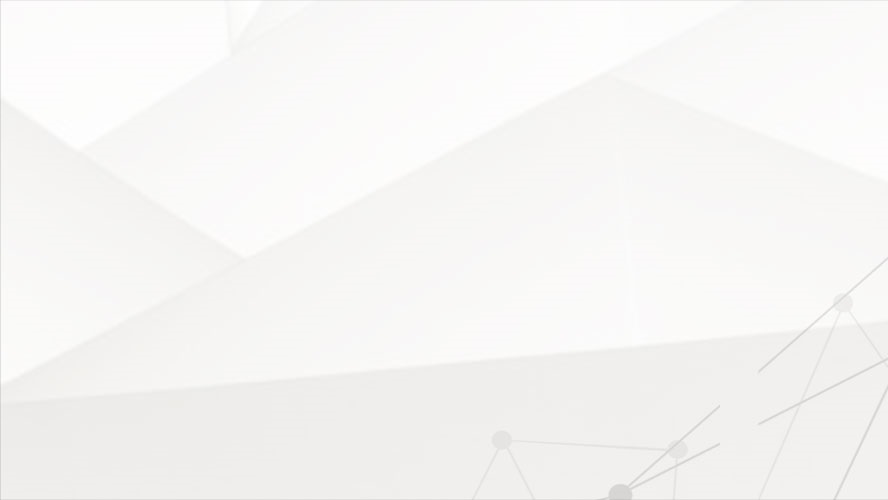 Planning for the future
The title text is preset
The title text is preset
Enter a replacement Text input Replace content Text input replaces content Text
Enter a replacement Text input Replace content Text input replaces content Text
The title text is preset
Enter a replacement Text input Replace content Text input replaces content Text
The title text is preset
Enter a replacement Text input Replace content Text input replaces content Text
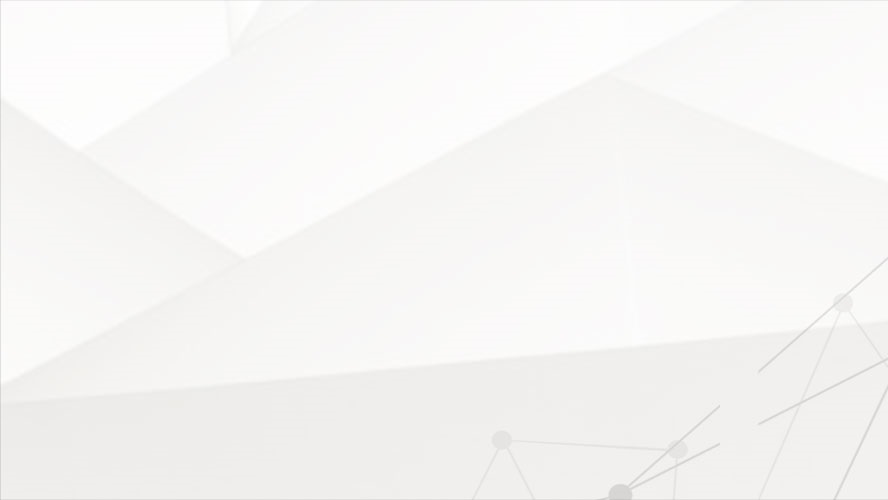 Planning for the future
01
02
03
04
01
02
03
04
After your content is typed here, or by copying your text, select Paste in this box and choose to keep only the text.
OUR 
GREAT CREATIVE
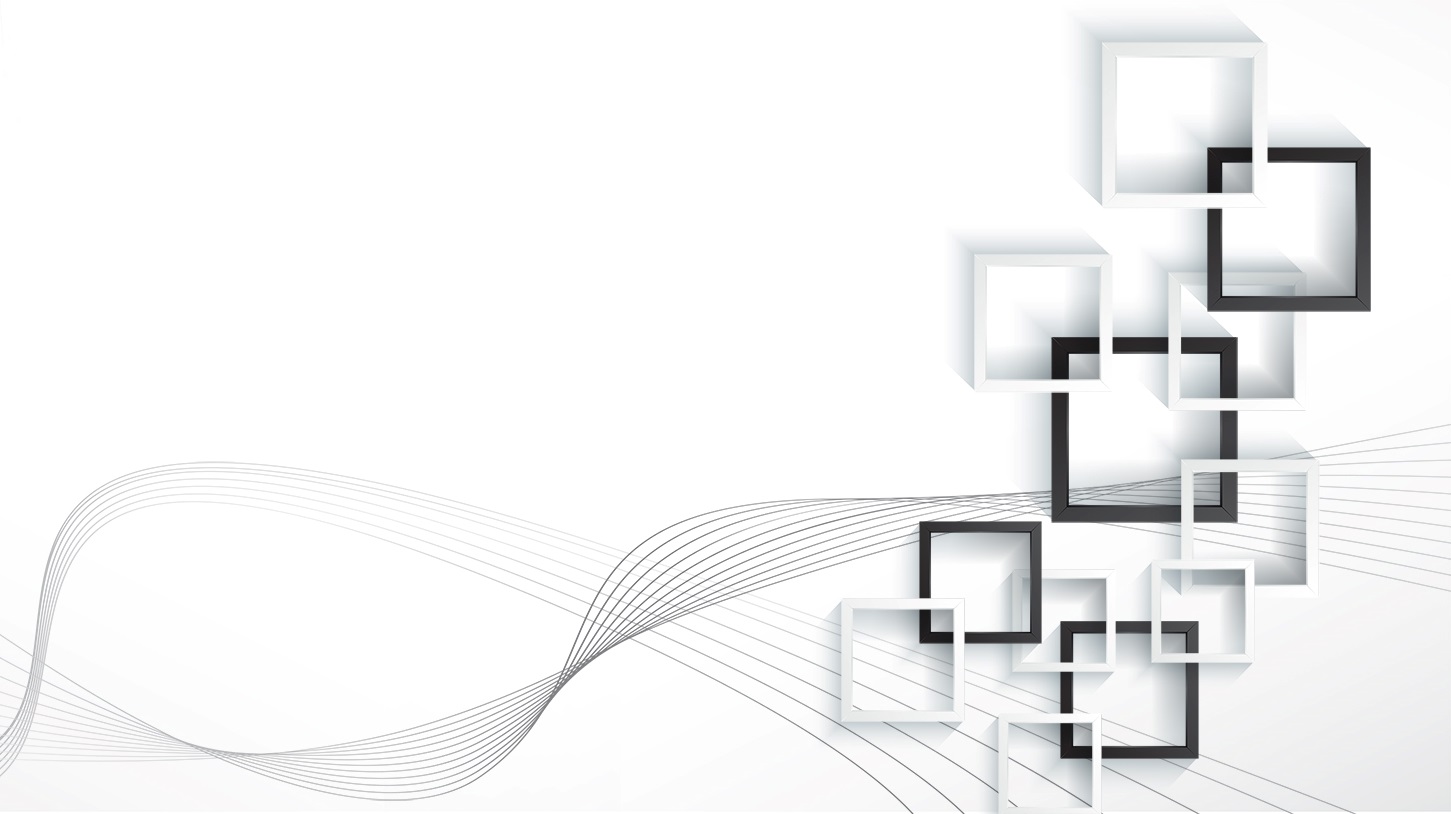 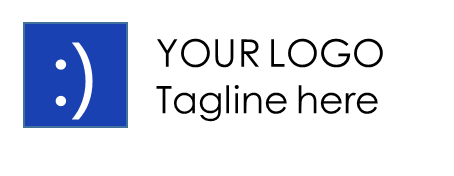 Thank you
The user can demonstrate on a computer, or presentation and make
report:jpppt.com
Time：20XX